Lecture 4
Earthquake Seismology
John Rundle GEL131
Topics
Seismology
Brief history of seismology
Waves
Observing earthquake waves
Ground motion
Seismology
Seismology is the study of earthquakes and the earth's interior by the use of seismic waves
Earthquakes produce waves that propagate through the earth (and even into the atmosphere)
These waves are of several types
The basic waves are Primary (P) and Secondary (S) waves
P waves are like sound waves: Longitudinal modes of vibration
S waves are like electromagnetic waves: Transverse modes of vibration
Seismic waves are what cause the destruction and death in earthquakes
S waves tend to be higher "amplitude" and more energetic than P waves, and so cause most of the damage
Seismology
The field also includes studies of earthquake effects, such as tsunamis
Also diverse seismic sources such as volcanic, tectonic, oceanic, atmospheric, and artificial processes (such as explosions). 
A related field that uses geology to infer information regarding past earthquakes is paleoseismology. 
A recording of earth motion as a function of time is called a seismogram. 
A seismologist is a scientist who does research in seismology.
Seismology is a branch of geophysics, the application of physics to the study of the earth
Other branches closely related to seismology include geodynamics and geodesy
Brief History of Seismology-1http://en.wikipedia.org/wiki/Seismology
Early speculations on the natural causes of earthquakes in the writings of Thales of Miletos (ca. 585 B.C.E.), Anaximenes of Miletos (ca. 550 B.C.E.), Aristotle (ca. 340 B.C.E.) and Zhang Heng (132 C.E.).
In 132 C.E., Zhang Heng of China's Han dynasty designed the first known seismoscope.
In 1664 Athanasius Kircher argued that eathquakes were caused by the movement of fire within a system of channels inside the Earth.
In 1703 Martin Lister (1638 to 1712) and Nicolas Lemery (1645 to 1715) proposed that earthquakes were caused by chemical explosions within the earth.
The Lisbon earthquake of 1755, coinciding with the general flowering of science in Europe, set in motion intensified scientific attempts to understand the behaviour and causation of earthquakes.
Brief History of Seismology-2http://en.wikipedia.org/wiki/Seismology
The earliest responses include work by John Bevis (1757) and John Michell (1761). 
Michell determined that earthquakes originate within the Earth and were waves of movement caused by "shifting masses of rock miles below the surface".
From 1857 Robert Mallet laid the foundation of instrumental seismology and he carried out seismological experiments using explosives.
In 1897, Emil Wiechert's theoretical calculations led him to conclude that the Earth's interior consists of a mantle of silicates, surrounding a core of iron.
In 1906 Richard Dixon Oldham identified the separate arrival of P-waves, S-waves and surface waves on seismograms and found the first clear evidence that the Earth has a central core.
Brief History of Seismology-3http://en.wikipedia.org/wiki/Seismology
In 1910, after studying the 1906 San Francisco earthquake, Harry Fielding Reid put forward the "elastic rebound theory" which remains the foundation for modern tectonic studies. The development of this theory depended on the considerable progress of earlier independent streams of work on the behaviour of elastic materials and in mathematics.
In 1926 Harold Jeffreys was the first to claim, based on his study of earthquake waves, that below the crust, the core of the Earth is liquid.
In 1937 Inge Lehmann determined that within the earth's liquid outer core there is a solid inner core.
By the 1960s earth science had developed to the point where a comprehensive theory of the causation of seismic events had come together in the now well-established theory of plate tectonics.
Alfred Wegenerhttp://en.wikipedia.org/wiki/Alfred_Wegener
Alfred Wegener (November 1, 1880 – November 1930) was a German polar researcher and meteorologist.
During his lifetime he was primarily known for his achievements in meteorology and as a pioneer of polar research
Today he is most remembered for advancing the theory of continental drift in 1912
This theory hypothesized that the continents were slowly drifting around the Earth. 
The hypothesis was controversial and not widely accepted until the 1950s as plate tectonics
Waves -1http://en.wikipedia.org/wiki/Wave
Seismic waves are disturbances in an elastic medium
Simple waves typically have an amplitude, a wavelength, and a frequency
The wavelength is related to the frequency:  
			f λ=V
Here f is frequency, λ is wavelength, and V is wave phase velocity
Waves -2http://en.wikipedia.org/wiki/Wave
The simplest kind of wave is a "sinusoidal" wave
It corresponds to what is called "simple harmonic motion"
SHM is shown by the repetitive oscillation of the small circle at right
This is also an example of a "traveling" wave
Waves - 3http://en.wikipedia.org/wiki/Wave
Waves can be "standing waves"
Examples are shown here an in the next few slides
This is in contrast to the “traveling wave” which we saw in the previous slide
Standing waves do not appear to move, they vibrate “in place”
Waves - 4http://en.wikipedia.org/wiki/Wave
Waves - 5http://en.wikipedia.org/wiki/Wave
There are many types of simple waves
Sinusoidal
Square
Triangle
Sawtooth
They all have a wavelength, an amplitude, and a frequency
Waves can also have a relative position in space called the "phase" of the wave
Waves - 6http://en.wikipedia.org/wiki/Wave
Waves can be combined through a process called "linear superposition"
A group of simple waves is called a "wave packet"
The outline of the wave packet is called the "envelope" of the wave packet
Waves packets like this show "dispersion"
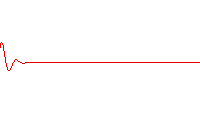 Waves - 7http://en.wikipedia.org/wiki/Wave
Simple (elementary) traveling waves propagate with a "phase velocity"
Complex combinations of waves travel with a "group velocity"
 Red dot is moving at the phase velocity
Green dot is moving at the group velocity
This is an example of wave "dispersion"
Waves - 8http://en.wikipedia.org/wiki/Wave
Traveling waves can both reflect and refract
Reflection happens when the waves strike a surface in the medium, and the energy is bounced back
Refraction happens when a wave passes from one medium into another with a different characteristic wave speed 
The waves show a change of speed and direction in the second medium
Seismic Waves are More Complex
This is a typical local earthquake seismogram
P waves travel faster than S waves, typically by a factor of about 5/3
The P wave arrives first
The S wave arrives second
You can tell how far away the earthquake is from the seismometer by multiplying the P-S time by 6
Here the earthquake is about 60 km from the seismometer
Seismographs and Seismometershttp://en.wikipedia.org/wiki/Seismometer
Early seismoscopes could only determine that an earthquake has occurred, and from which direction the waves were traveling
At right, a seismoscope from the Han dynasty, China, AD132
The dragons held metal balls in their mouths
Seismic waves from a given direction would cause that ball to fall into the receptacle
The observer could then tell from which direction the waves originated
An Early Seismometer was a Wood-Anderson Torsional Seismometer
eqseis.geosc.psu.edu (Chuck Ammon)
http://www.eas.slu.edu/eqc/eqc_instruments/wood_and.html
Seismographs and Seismometershttp://en.wikipedia.org/wiki/Seismometer
A seismograph typically records the seismic wave amplitude as a function of time on a chart or graph
A seismometer measures the amplitude of the waves and records them digitally
At right, a relatively modern Kinemetrics seismograph
It is called a “…graph” since it records the waves on a cylindrical piece of paper, creating a graph
Seismometers are of Two Types
Velocity transducers, that measure the ground velocity at the seismometer site
Strong motion instruments, that measure the acceleration of the ground at the seismometer
It can be shown that acceleration decays more rapidly with distance than does velocity, although the relationship is complex
Ground motion also depends on magnitude of the source earthquake, due to saturation effects
This is discussed for example in Boore and Atkinson (Earthquake Spectra, 2008)
Types of Seismic Waveshttp://en.wikipedia.org/wiki/Seismology
Seismic waves are elastic waves that propagate in solid or fluid materials. 
They can be divided into:
Body waves that travel through the interior of the materials (traveling waves)
Surface waves that travel along surfaces or interfaces between materials (traveling waves)
Normal modes, a form of standing wave.

Body waves
There are two types of body wave, P-waves and S-waves (both body waves). 
Pressure waves or Primary waves (P-waves), are longitudinal waves that involve compression and rarefaction (expansion) in the direction that the wave is traveling. 
P-waves are the fastest waves in solids and are therefore the first waves to appear on a seismogram. 
S-waves, also called shear or secondary waves, are transverse waves that involve motion perpendicular to the direction of propagation. 
S-waves appear later than P-waves on a seismogram. 
Fluids cannot support this perpendicular motion, or shear, so S-waves only travel in solids. 
P-waves travel in both solids and fluids.
Types of Seismic Waveshttp://en.wikipedia.org/wiki/Seismology
Surface waves (traveling waves)
The two main kinds of surface wave are the Rayleigh wave,which has some compressional motion, and the Love wave, which does not. 
Such waves can be theoretically explained in terms of interacting P- and/or S-waves. Surface waves travel more slowly than P-waves and S-waves, but because they are guided by the surface of the Earth (and their energy is thus trapped near the Earth's surface) they can be much larger in amplitude than body waves, and can be the largest signals seen in earthquake seismograms. 
They are particularly strongly excited when their source is close to the surface of the Earth, as in a shallow earthquake or explosion.

Normal modes (standing waves)
Large earthquakes can also make the Earth "ring" like a bell. 
This ringing is a mixture of normal modes with discrete frequencies and periods of an hour or shorter.
Motion caused by a large earthquake can be observed for up to a month after the event.[3] 
The first observations of normal modes were made in the 1960s as the advent of higher fidelity instruments coincided with two of the largest earthquakes of the 20th century - the 1960 Great Chilean Earthquake and the 1964 Great Alaskan Earthquake. 
Since then, the normal modes of the Earth have given us some of the strongest constraints on the deep structure of the Earth through the observations of the Earth’s free oscillations